生物多樣性
議題操作與傳播
吳倩菊 
SWAN 培訓講師
中華民國自然生態保育協會
2017 全國生物多樣性教育培訓班
大綱
行銷議題
傳播與議題框架
議題生命週期
練習曲
行銷計畫
我們想去哪裡？
我們在哪裡？
選擇目標對象
設定目標及目的
分析目標對象及競爭者
背景資訊
計畫目的
SWOT、競爭力分析
回顧過去及相似的經驗
如何維持成果？
如何到達？
決定策略4P組合
產品：設計行銷的供給物
價格：行為改變的管理成本
通路：讓產品可以被使用
推廣：製造訊息、媒體選擇
發展評估與監測計劃
建立預算尋找資金
執行計畫
目標
行銷八步曲
我們在哪裡？    
1.分析環境
	聚焦那些議題的處理方法？
	甚麼議題要被解決？並獲得支持？
	要沿用其他組織已執行計畫？材料？
	針對目前狀況，需要調整材料？
行銷八步曲
我們想去哪裡？
2.選擇目標對象
	使用何種區隔變項區隔出有效的目標群眾？
	區隔出的團體，何者是值得成為我們著力的對象？
行銷八步曲
3.設定目標與目的
	我們想要改變的目標行為為何？
	要達到何種程度的行為改變？
行銷八步曲
4.深度了解目標對象及競爭者
	關於要推動的策變行為─
	感受到的利益是甚麼？
	感受到的代價是甚麼？
	哪些是門檻、障礙？
	有哪些是我們到對抗的競爭行為？關於這些競爭行為─
	感受到的利益是甚麼？
	感受到的代價是甚麼？
行銷八步曲
我們如何去哪裡？
5.發展策略4P
	需要何種產品強化策變行為？
	如何使過程簡易可行？
	什麼會最具誘因？
	什麼訊息最清楚、好記、具備策動力？
	什麼媒體管道最具溝通、宣傳效果？
行銷八步曲
我們如何維持成果？
6.發展評估及監測計畫(策略)
	什麼樣的評估可以告訴我們，我們正在做甚麼？是否需要改變？
	我們如何知道是否達到目標？下次需要改變作法嗎？
行銷八步曲
7.建立預算、找到資金來源
	需要多少經費才能達到我們想要的目標？
	該找何種夥伴會使我們的合作最有成效？
行銷八步曲
8.完成計畫並持續維持行為
還需要做什麼能讓建立的改變行為持續？
議題
不同的群體對於有限資源的競爭，及對問題解決的方法產生爭議
議題性質：普遍性、鼓吹性、選擇性、科技
議題領域：環境、健康、社區、預防…
議題分類：利益與成本
公共議題
1970 議題管理
公共事務管理
議題廣告
公共議題
公共議題的生命週期
階段1：議題起源   潛伏至發端
階段2：議題擴大  媒體報導 
階段3：議題組織化  白熱化
階段4：解決期 立法
資訊簡單傳播模式
Shannon & Weaver(1949)簡約的線型傳播
被接收的信號
信號
訊息接收
接收者
訊息來源
傳播者
傳輸器
管道
接收器
言者有意，
聽者無心啊

你說啥？
噪音干擾
[Speaker Notes: Claude Shannon & Warren Weaver  (The Mathematical Theory of Communication,1949; Weaver, 1949b)《傳播數學模式》
口語化線型傳播 H. Lasswell (1948)
誰
說了什麼
用了什麼管道
對誰說
產生什麼效果]
創意工作單
訊息規劃
關鍵訊息
目標對象
支援承諾
傳播目的
定位
承諾效益
打開知名度
選擇媒體
內容當道  Content is king
訊息規劃
訴求元素
風格
表現
生活片段
生活型態
驚奇
心情或意象
音樂劇
個人符號
技術型專家
科學證據
見證
理性
感性
道德
非語言
調性
關鍵文字
版型
訊息規劃
55  37   8
圖像視覺      聲音聽覺     文字訊息如果與切身關聯，會更加強專注力!
角色
正當
機制
場景
心靈圖像
劇情
故事
構思ㄧ個動人的故事
故事元素
[Speaker Notes: 多閱讀科普書籍有助於故事行銷]
令人印象深刻的故事
說故事的五大原則
顯著特質
引發注意
指引方向
相關性
渴望模仿
訊息重複、重複、再重複
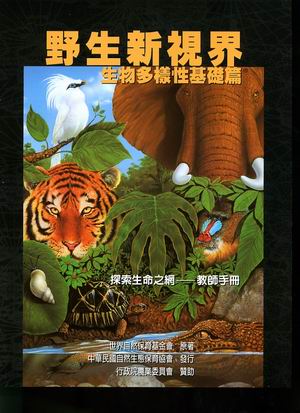 When
Where
Why
How
Who
What
分組練習
選擇關切議題
發展議題論述
傳播策略
達成目標
[Speaker Notes: 整合能力的企劃練功→策略思考能力
1.觀察感知力：敏銳的嗅覺
2.問題分析力：why？核心、次核心、非核心
3.資料蒐集力：書籍、網路、人脈、分析、解釋、運用、意義化資訊
4.判斷決策力：聚焦、去蕪存菁
5.動腦創意力：新價值、附加價值
6.資源整合力：整合現有資源
7.企劃撰寫力：邏輯架構、文字與圖像表現能力
8.提案溝通力：口語與肢體表達、與企劃互為表裡
9.執行管理力：時間管理、流程控管、適度修正]
SMART
Specific 明確的
Measurable 可以測量的
Attainable 可以做得到的
Realistic 實際的
Time-limited 有時限的
[Speaker Notes: 企劃力
問題→蒐集資料→彙整分析→發想→規劃→執行→經驗
1.舊酒裝新瓶
2.親臨第一線
3.目標正確有賣點：從消費者的需求出發，引導目標對象進入設定的市場
4.運用數據精準瞄準，切勿天馬行空
5.有次序的時間管理
6.持續追蹤與檢討
7.團隊合作]
全方位感官運用
眼到：電影（濃縮的人生體悟以美感、音樂運用包裝、調度、布局與節奏表現）、閱讀累積
耳到：聆聽客戶需求
口到：討論、火花、新血
手到：簡報、筆記
腳到：旅行、逛街、充電、在資訊中挖寶
頭腦到：角色扮演、穿上顧客的鞋子、逆向思考